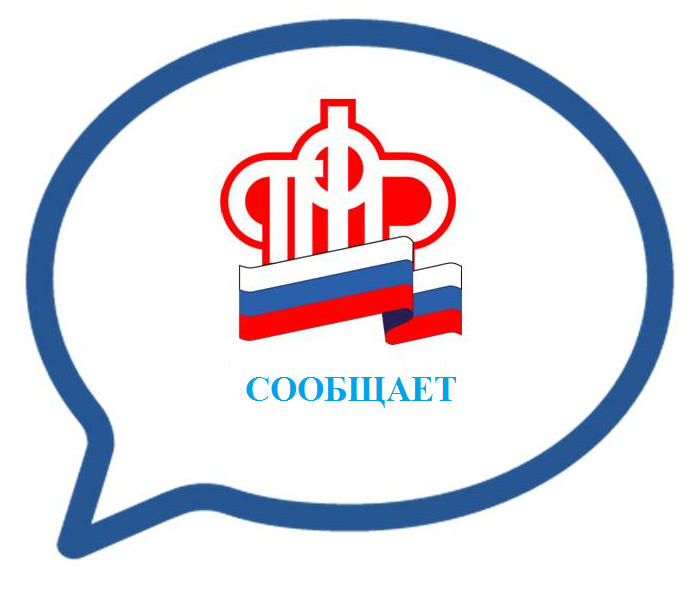 Пенсионный фонд Российской Федерации сообщает пенсионерам Югры о том, что кредитными организациями будут досрочно произведены выплаты пенсий, пособий и иных социальных выплат за период:
29 декабря 2020 года 
за период доставки 
5 и 10 января 2021 года.
Обращаем внимание, что далее доставка пенсий и иных социальных выплат будет производиться в обычном режиме.